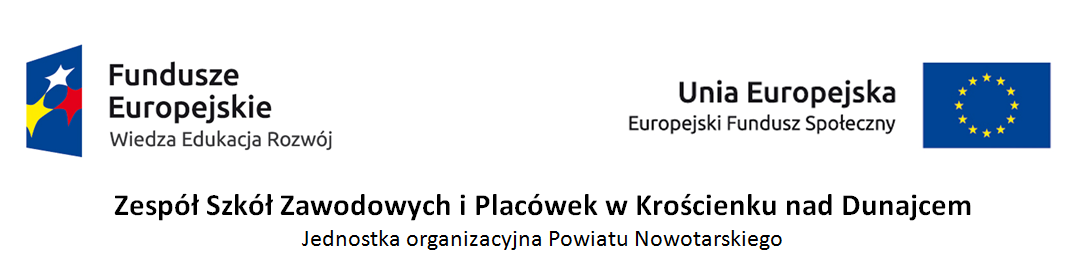 North West Academy of English
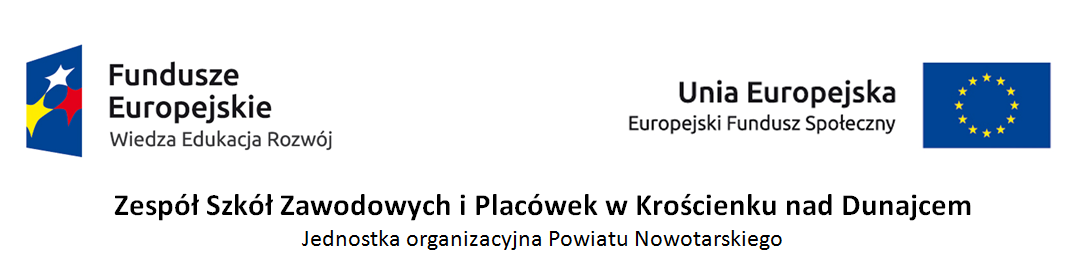 NW Academy to prywatna szkoła języka angielskiego, która mieści się w Derry, w Irlandii Północnej.  Co roku szkoła ta organizuje naukę 
 dla młodzieży z całego świata. 
W NW Academy kształcili się młodzi ludzie z Włoch, Hiszpanii, Francji, Węgier, Słowenii,  Polski, Bułgarii, Turcji, Rumunii, Iranu i Chin.
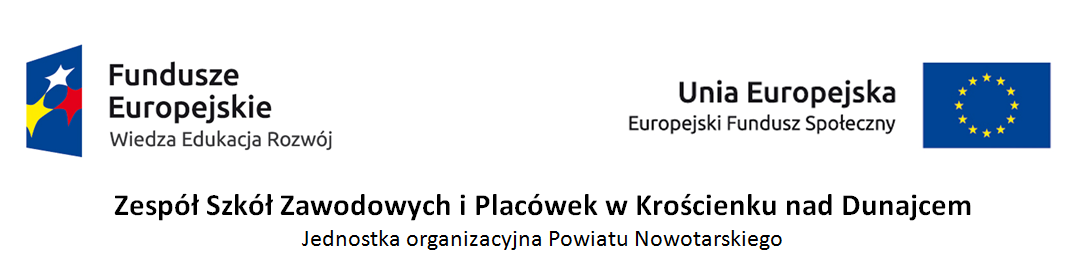 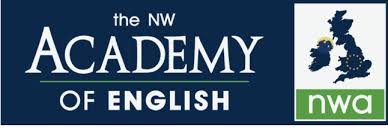 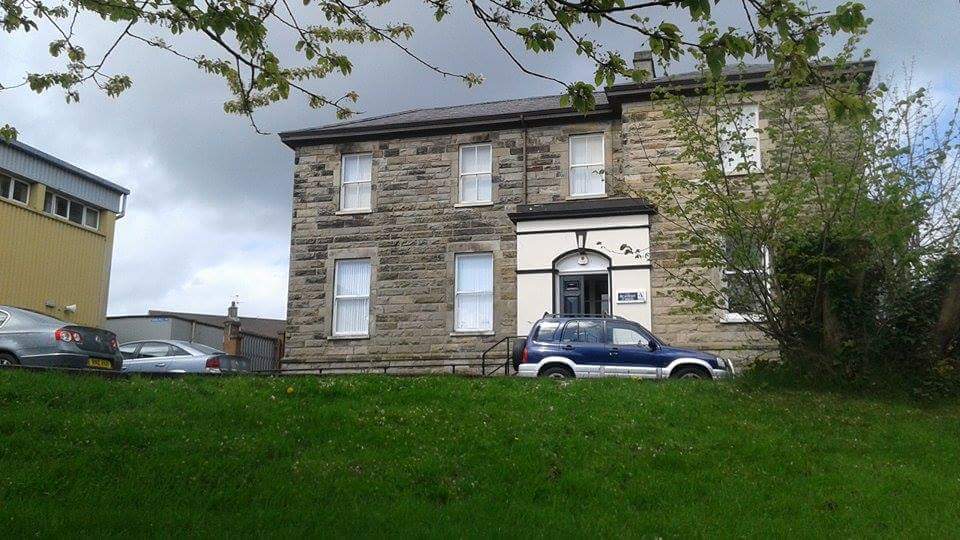 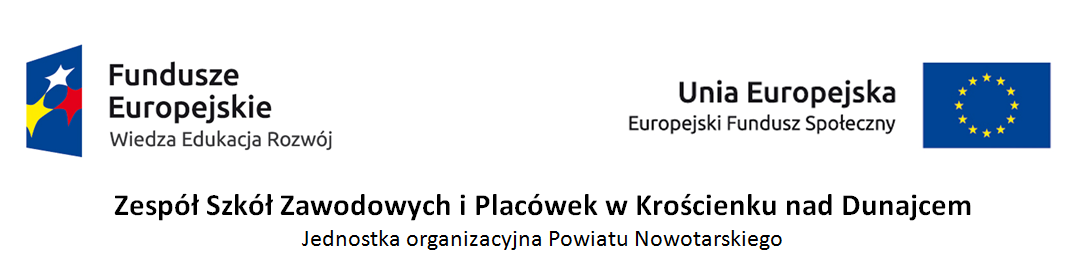 W pierwszych dniach naszego pobytu 
w Londonderry większość czasu spędzałyśmy w tej  szkole. Przybyłyśmy do NW Academy. Cała grupa została powitana przez Panią Martę Wawryn,  która w imieniu wszystkich pracowników przywitała nas serdecznie i wręczyła karty magnetyczne, dzięki którym mogłyśmy swobodnie przemieszczać się po mieście oraz karty SIM umożliwiające bezpłatny kontakt 
z rodziną czy znajomymi z Polski.
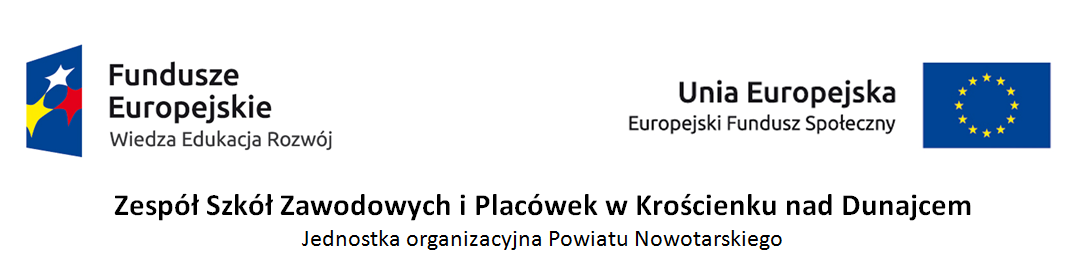 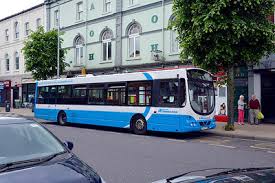 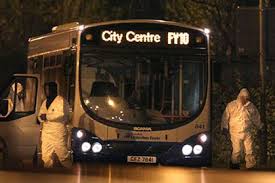 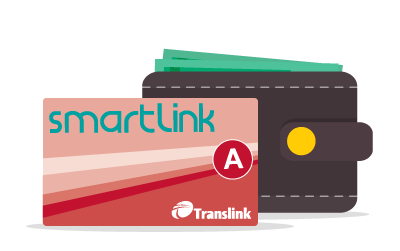 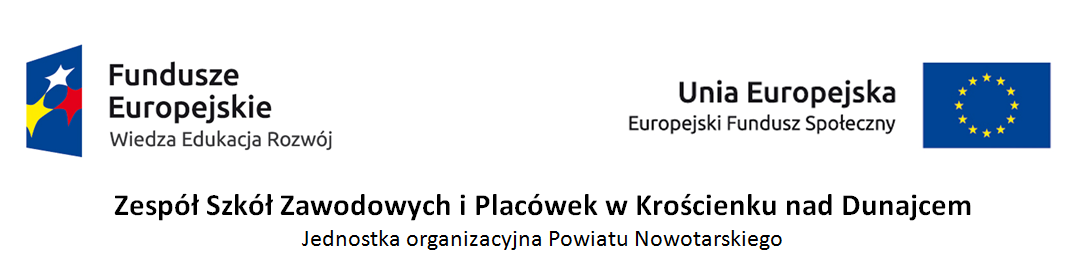 Pierwsze dni  naszego pobytu rozpoczęły się 
od wspólnego spotkania w szkole we wczesnych godzinach porannych. Pani Aislinn McDevitt, odpowiedzialna za praktyki, przedstawiła nam grupę młodych uczniów – chłopców z Portugalii, którzy także  odbywali praktykę w tym mieście  i wraz z nami uczestniczyli w zajęciach językowych.  
Okazja do spotkania się z chłopakami była ciekawym doświadczeniem. Podczas przerwy     na lunch uczyłyśmy ich podstawowych słów używanych w języku polskim, oni natomiast zaznajomili nas z kulturą ich kraju.
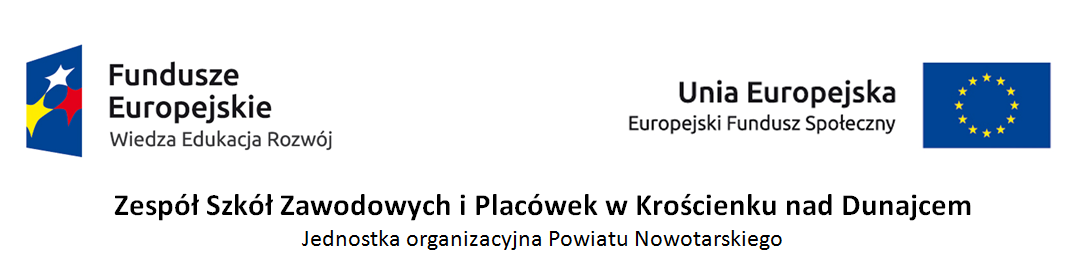 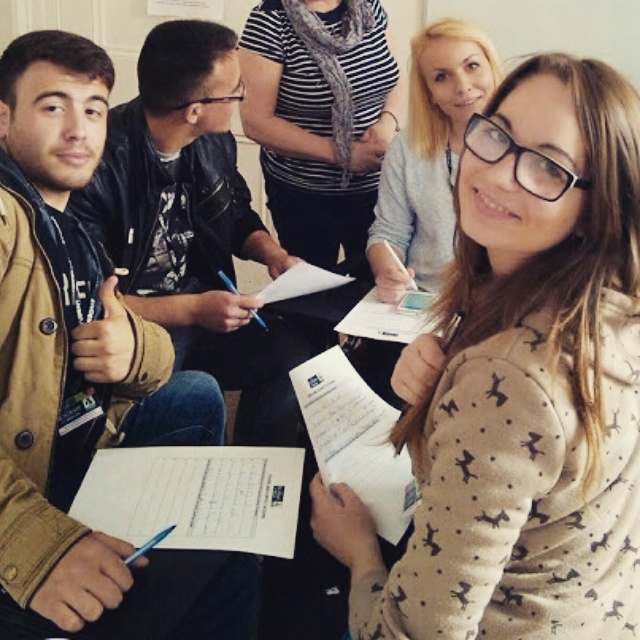 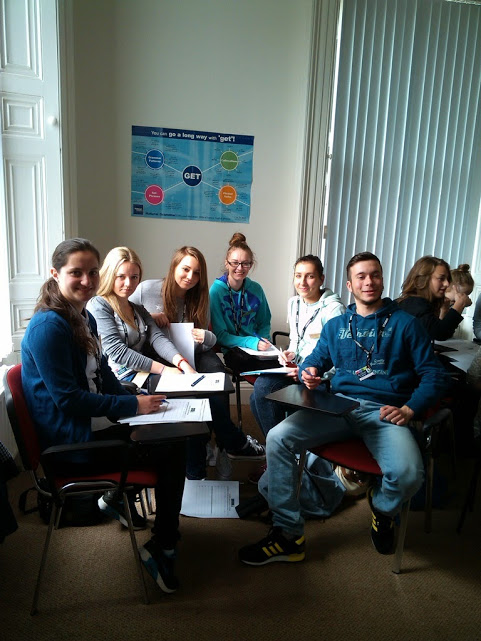 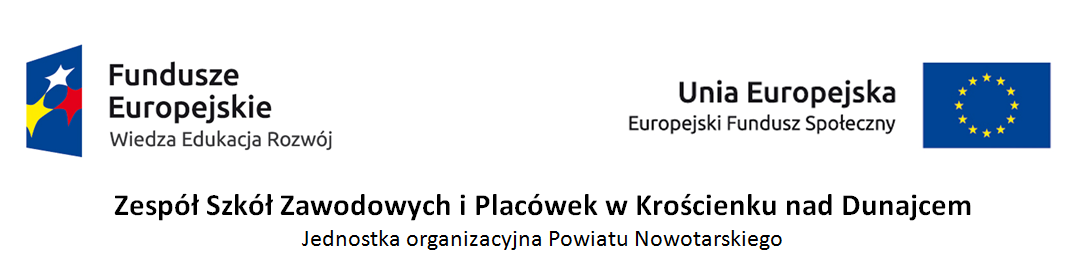 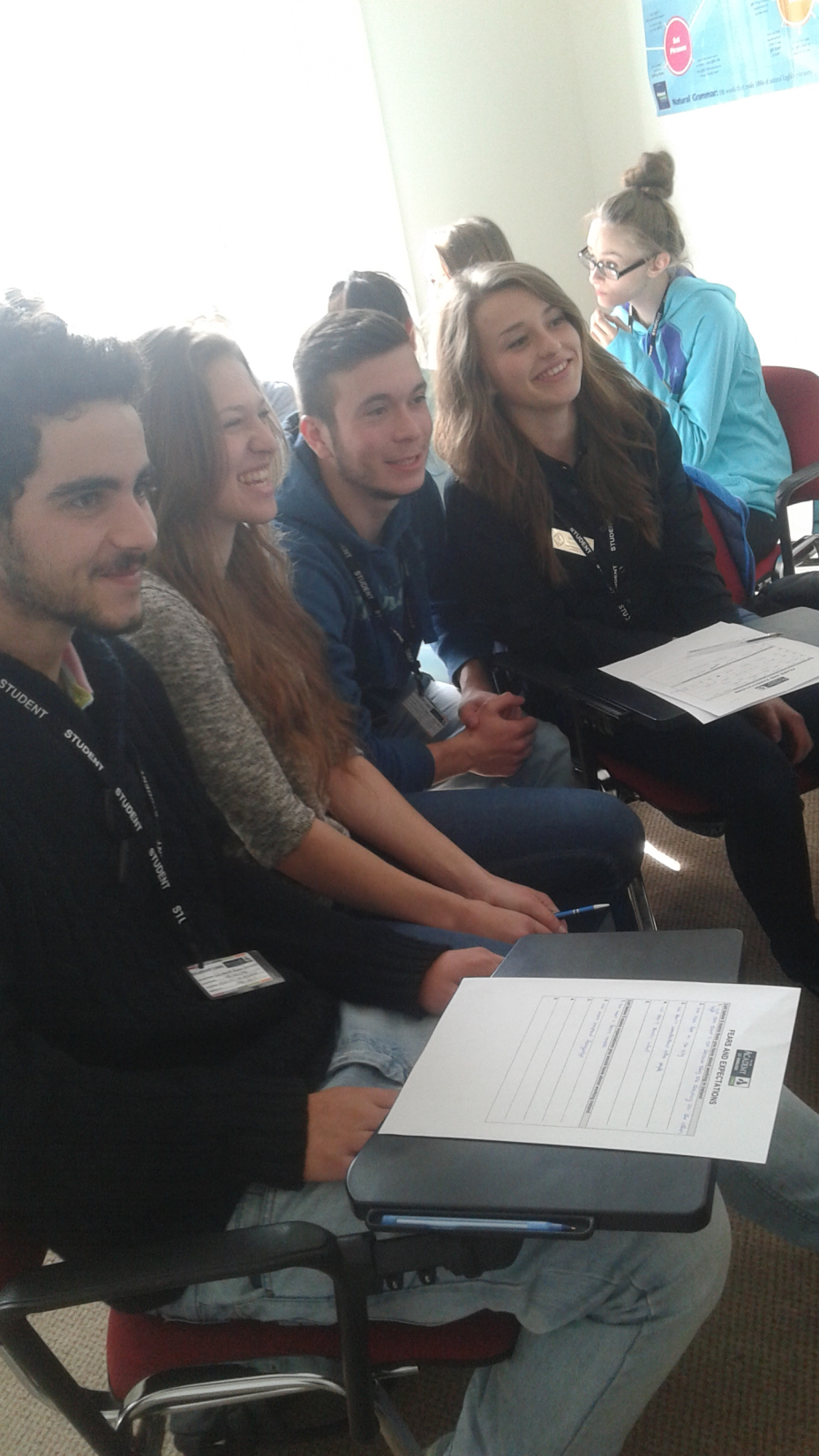 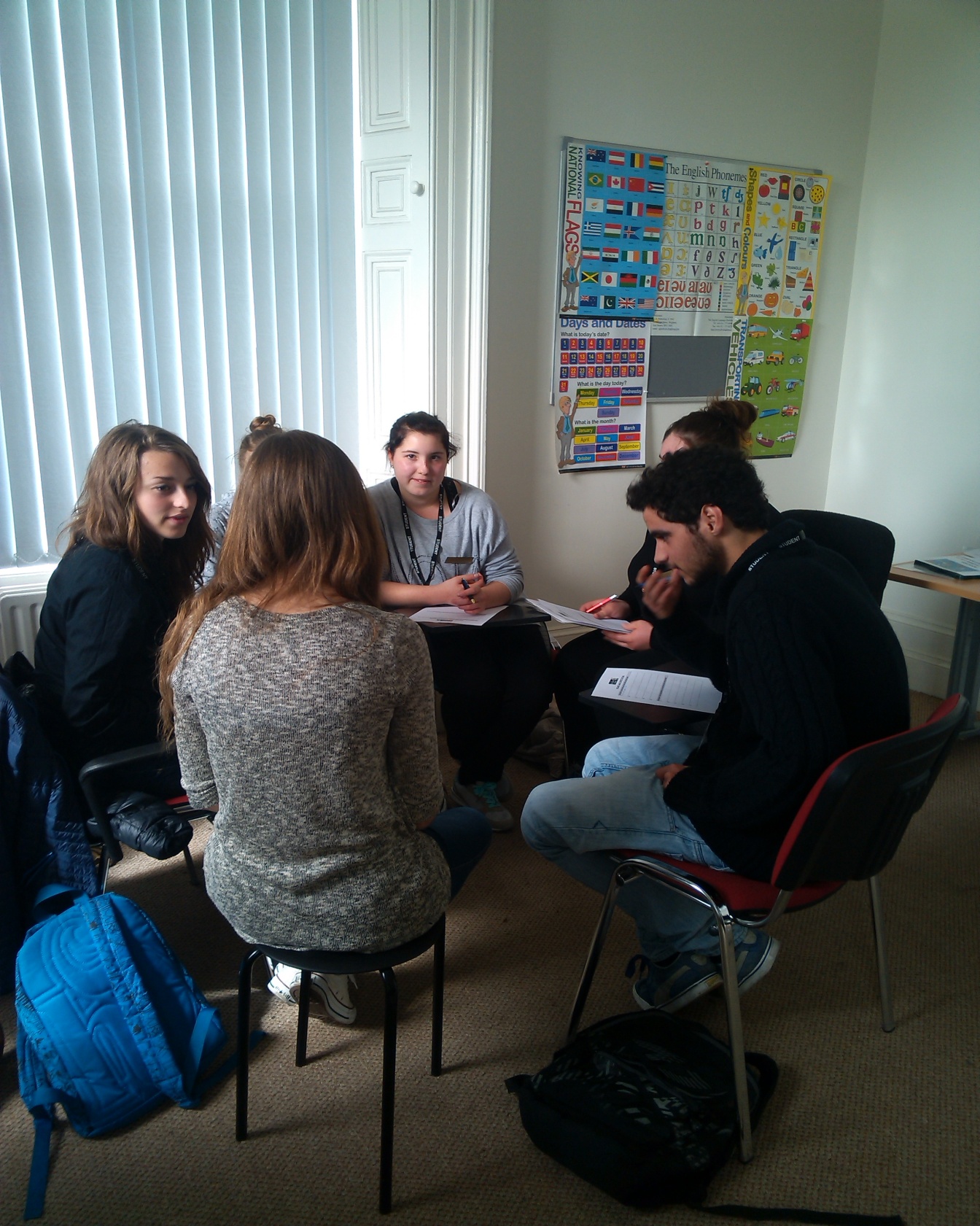 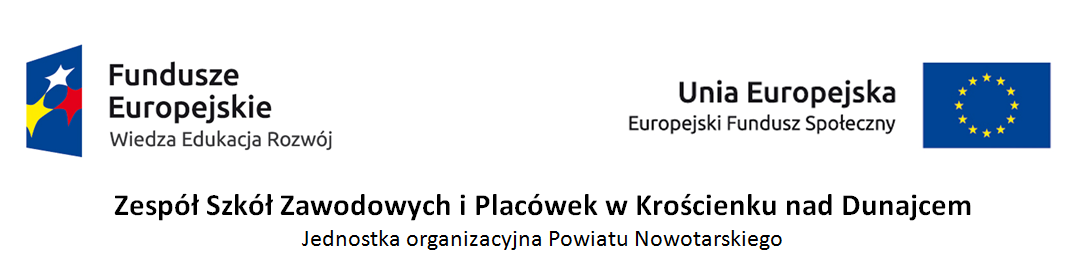 Następnie wspólnie obejrzałyśmy prezentację na temat zasad obowiązujących na stanowisku pracy, np.: odpowiedniego ubioru, kultury osobistej, higieny pracy oraz punktualności. Uzyskaliśmy informacje na temat osób, do których możemy się   zwracać w razie problemów                            z zakwaterowaniem bądź miejscem pracy. Przedstawiono nam także korzyści wynikające z odbywanych praktyk zawodowych.
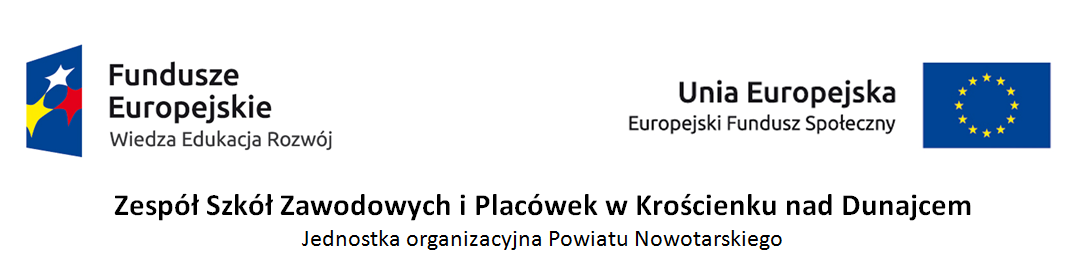 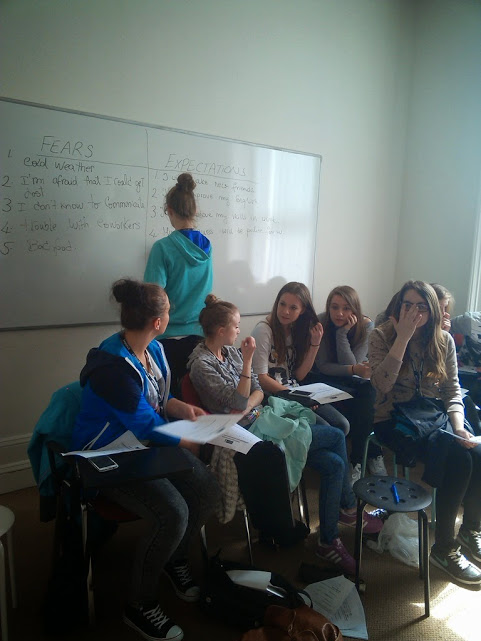 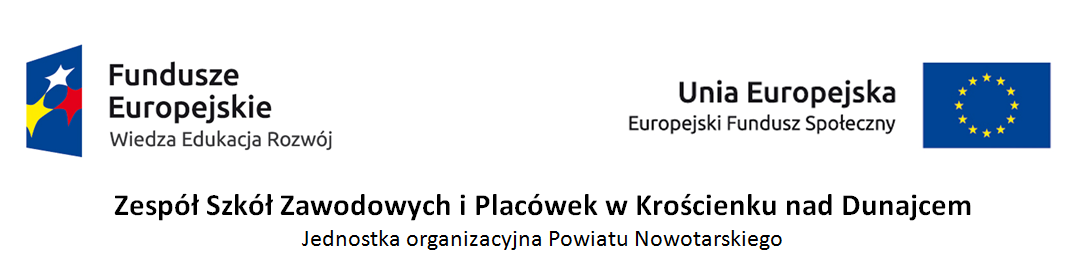 Po prezentacji zostałyśmy podzielone na grupy, zgodnie        z poziomem znajomości języka angielskiego. Zainteresowane lekcją, wykonywałyśmy różnorodne ćwiczenia oraz prowadziłyśmy rozmowy. Wszystko po to, aby doskonalić swoje umiejętności.
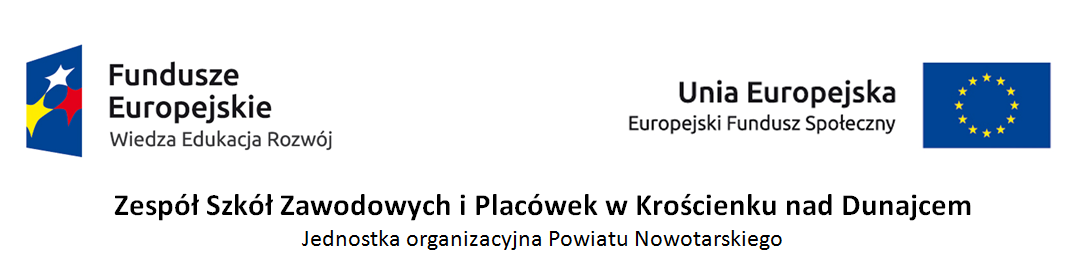 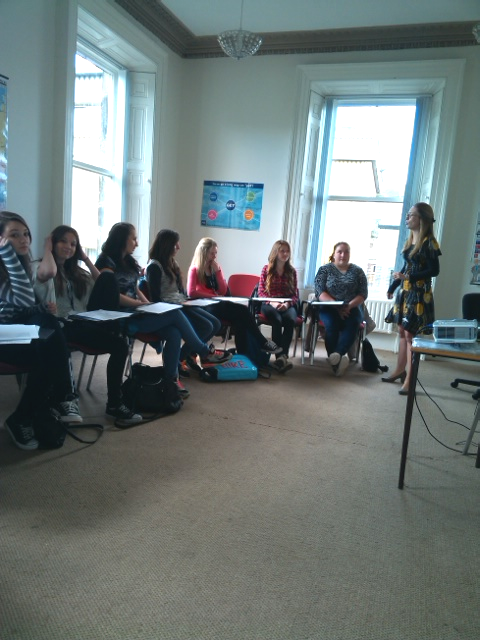 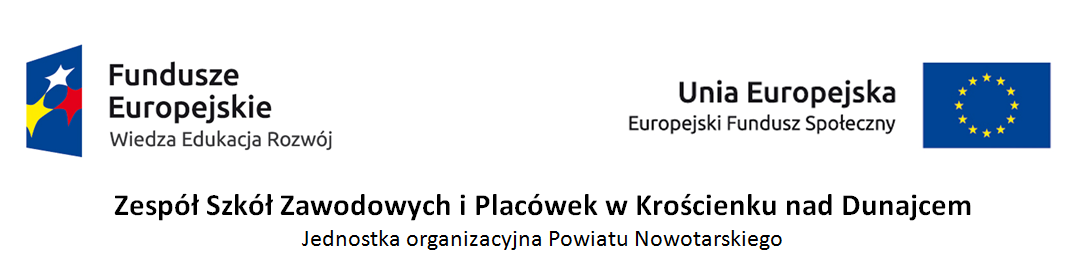 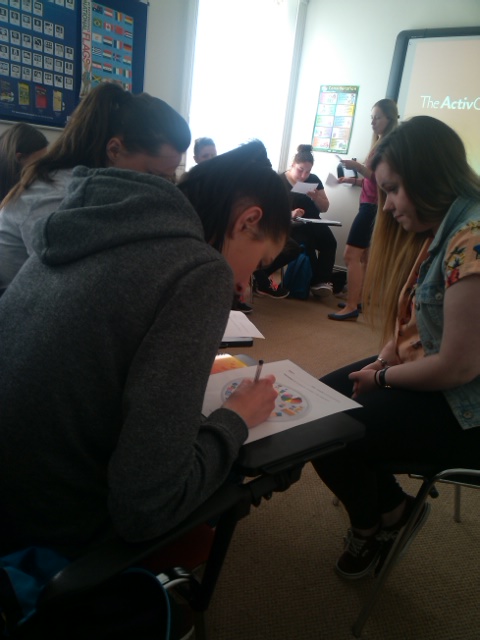 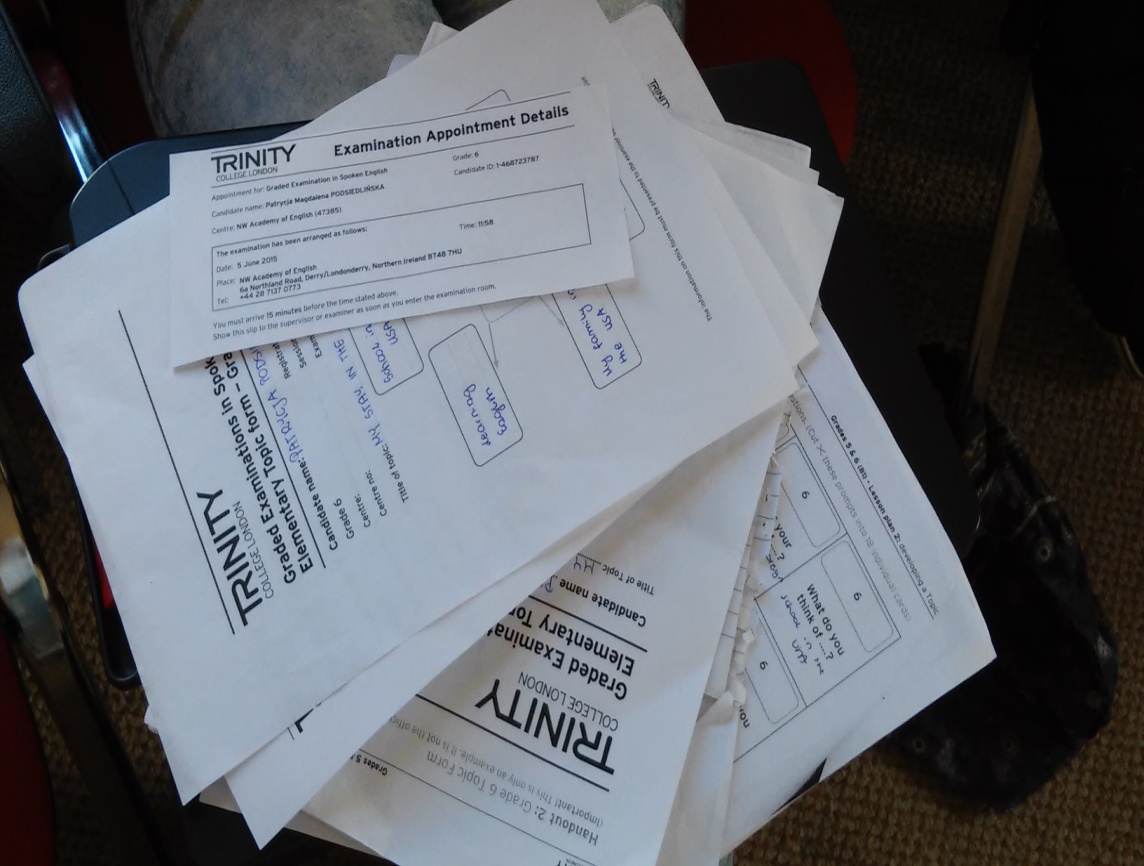 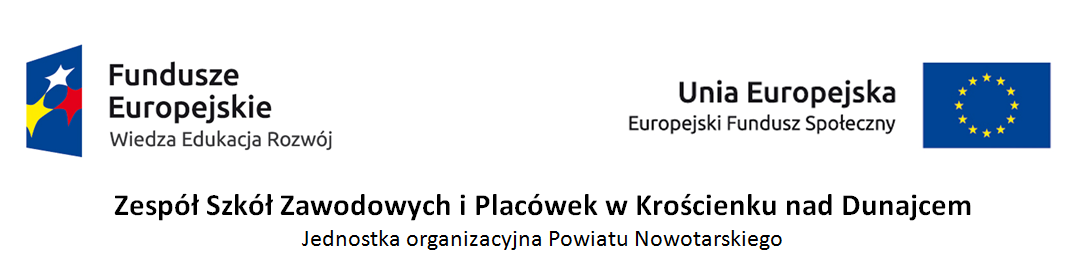 Po wielu dniach ciężkiej pracy i wytężonej nauki przyszedł dzień  pełen stresu i niepewności, bo to właśnie tego dnia czekał nas egzamin z języka angielskiego. Cała grupa miała się stawić punktualnie o 9:00 przed NW Academy of English. Ku naszemu, zaskoczeniu niektórzy czekali przed progiem Akademii już o 8:40. Były osoby, którym do głowy przychodziły różne pomysły, ale na szczęście nikt nie uciekł.
Każda z nas miała ustaloną godzinę egzaminu. Nikt nie dawał po sobie poznać, że się lekko denerwuje. Najgorszą rzeczą było chyba czekanie na swoją kolej. Zastanawiałyśmy się, a nawet prowadzałyśmy dyskusje dotyczącą egzaminatora. Pan, który przeprowadzał rozmowę, okazał się być bardzo miły                 i sympatyczny. Egzamin przebiegł szybko i sprawnie.
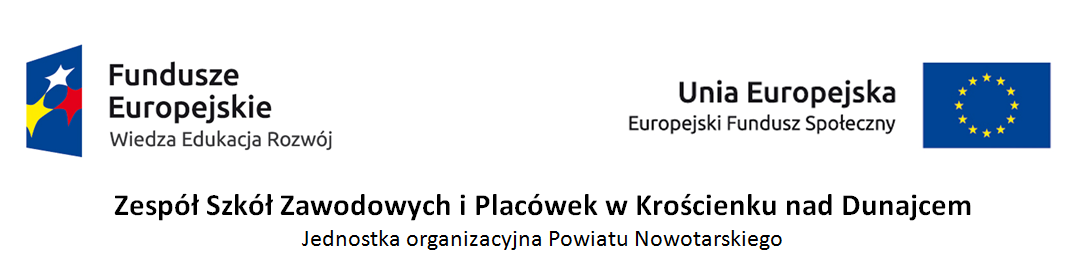 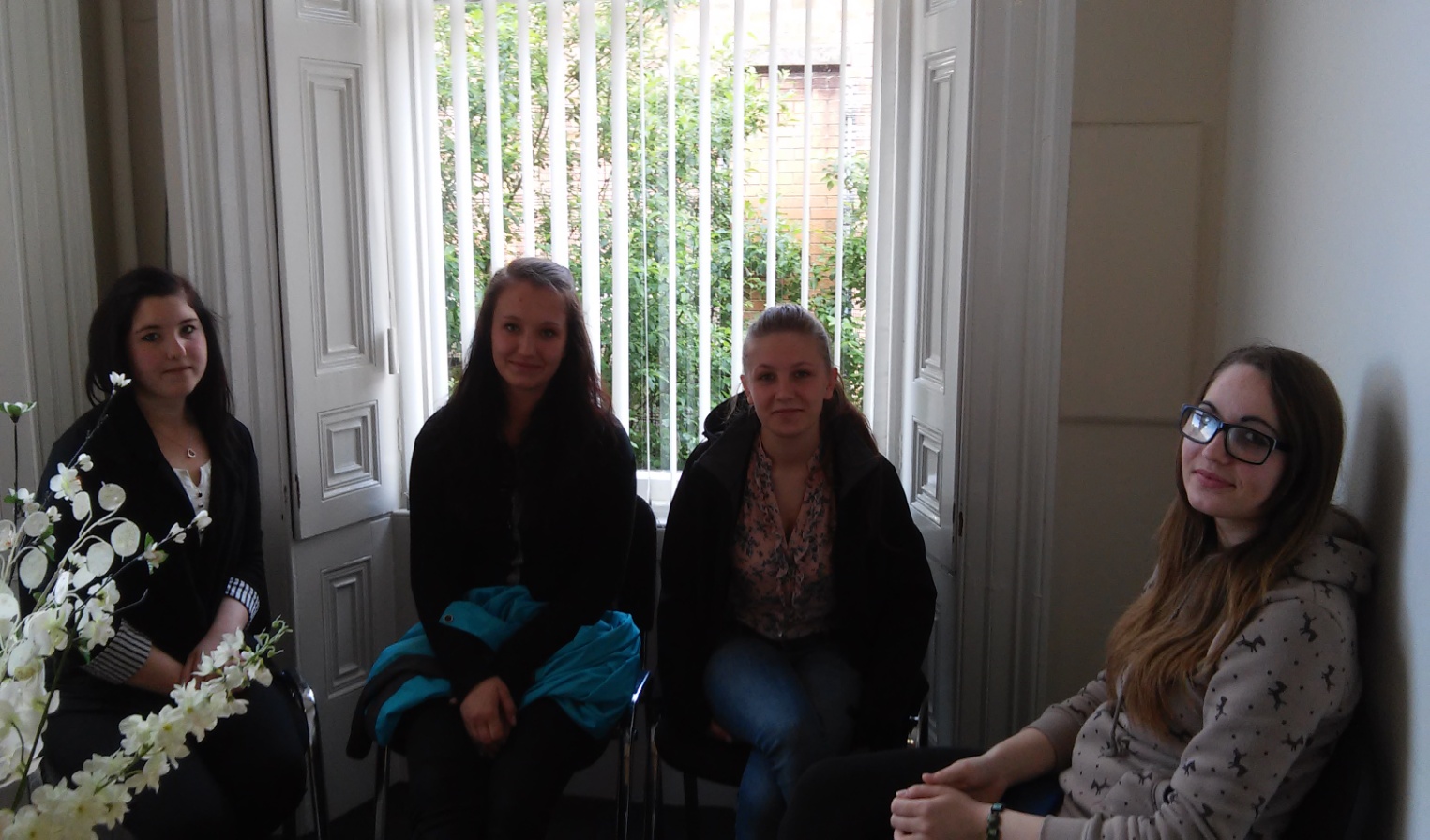 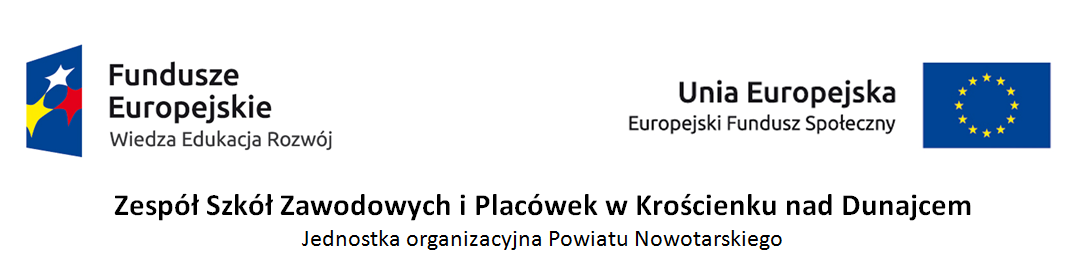 Nasza znajomość angielskiego okazała się zadowalająca, nie było osoby, która by nie zaliczyła egzaminu. Otrzymałyśmy certyfikaty, z których byłyśmy naprawdę dumne. Można powiedzieć, że podwójnie, gdyż wręczono nam również dyplomy potwierdzające odbycie praktyki zawodowej u pracodawców – w języku polskim               i angielskim.
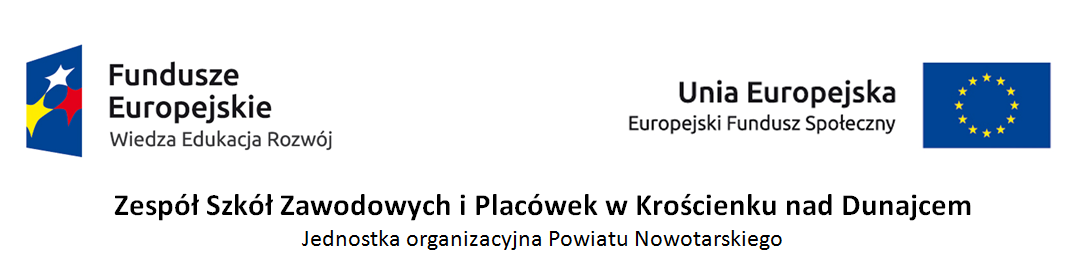 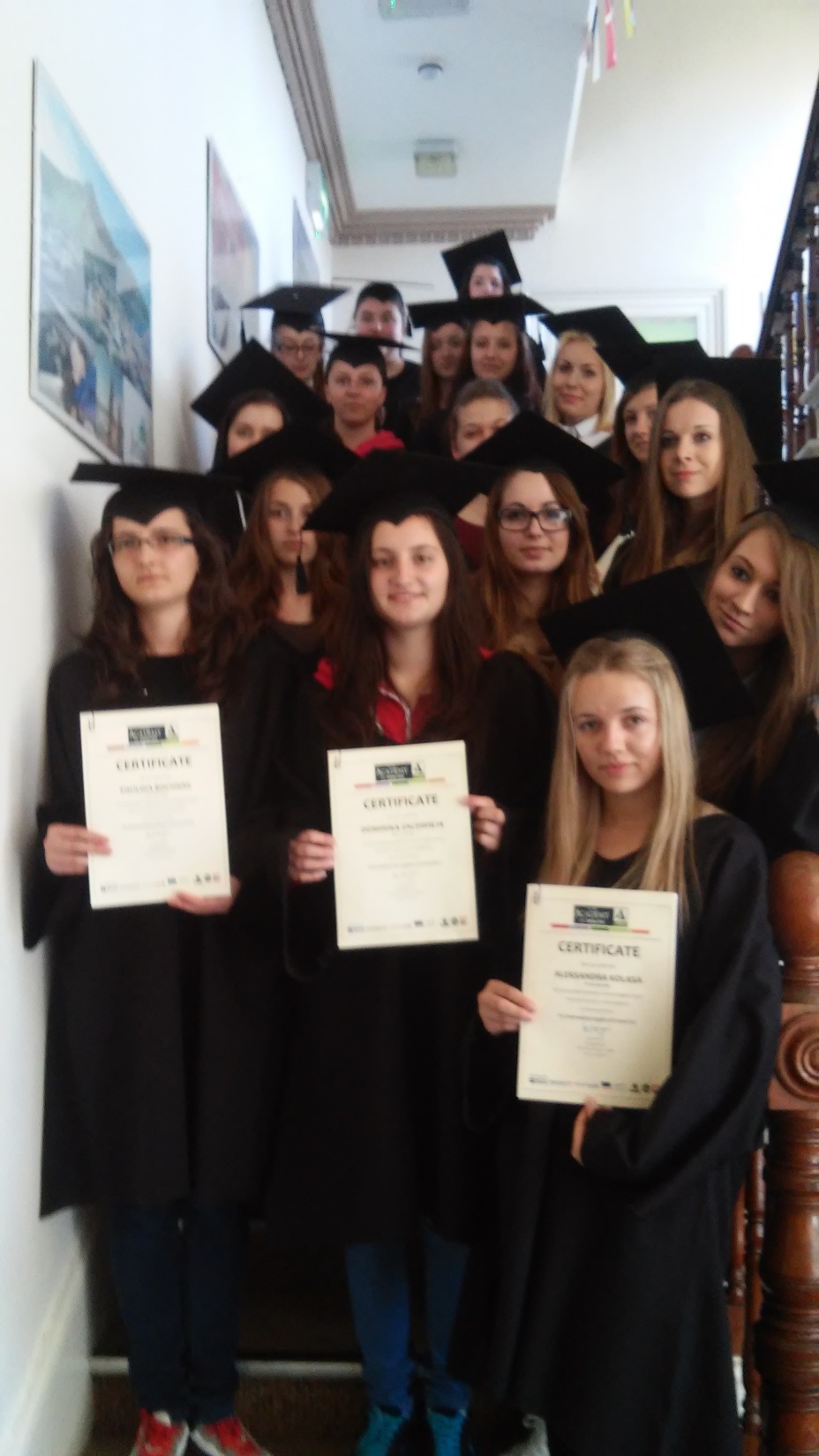 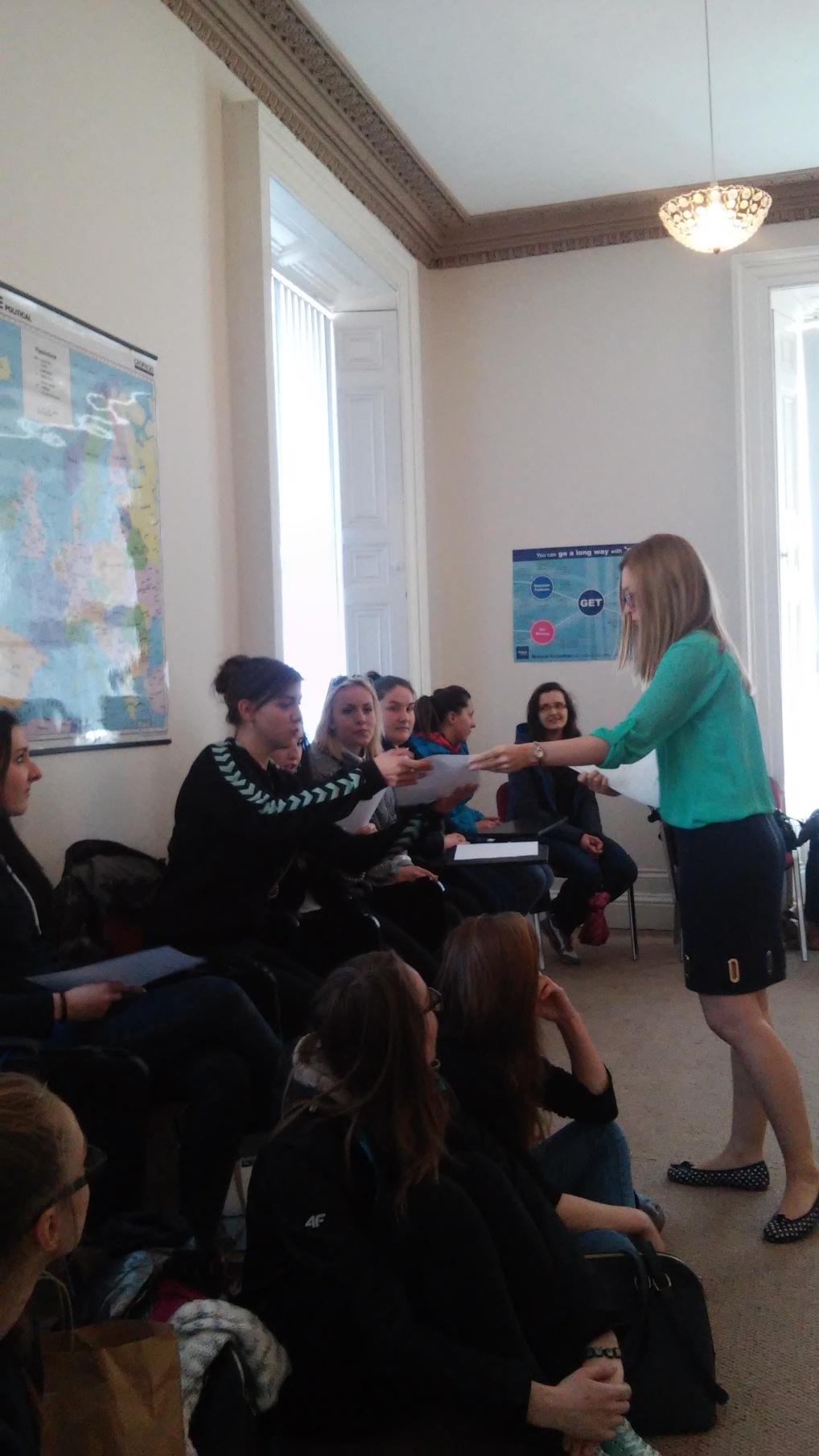 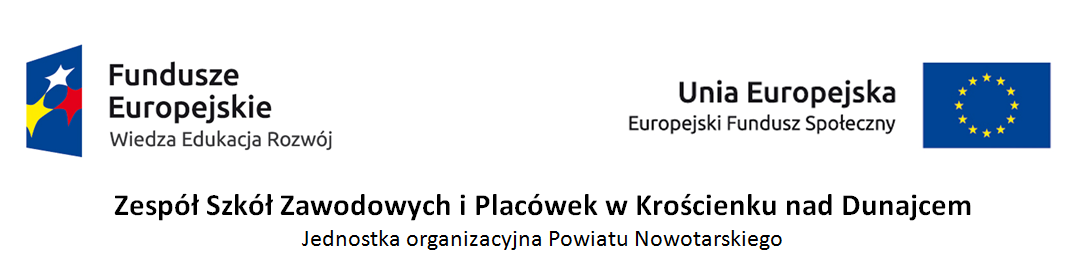 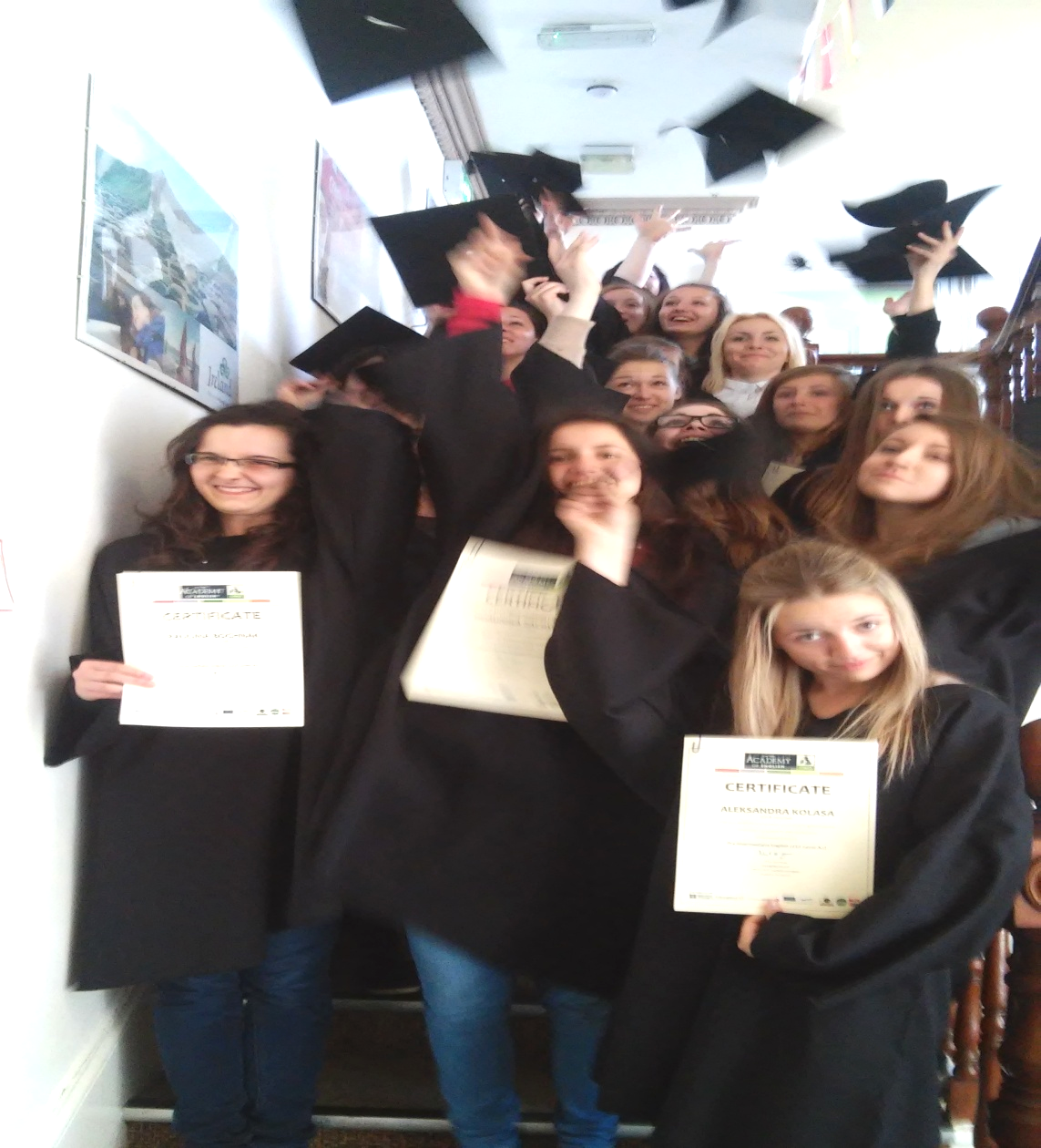 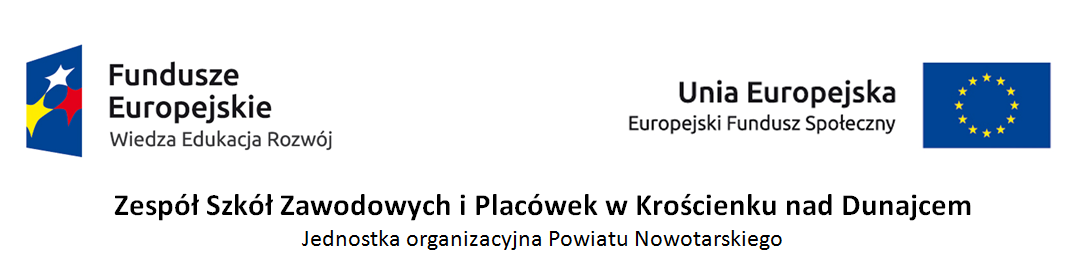 W akademii  panowała bardzo miła atmosfera. Niejednokrotnie, kiedy spotykałyśmy się z problemami w pracy czy w naszym domu zastępczym, wiedziałyśmy, że w sekretariacie czeka na nas Pani Marta- która zawsze służyła pomocą czy dobrą radą.
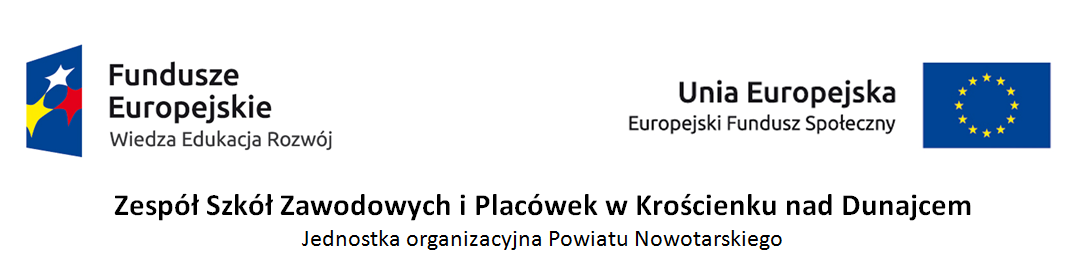 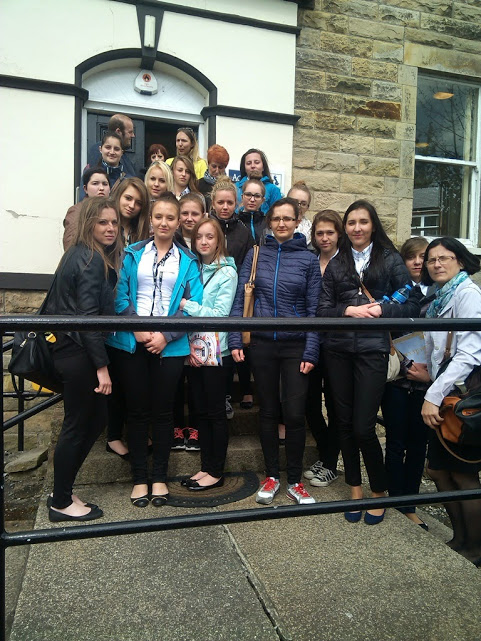